RRI Tools - Responsible Research and Innovation(Felelősségteljes kutatás és innováció)www.rri-tools.eu
2016. április 27.
Rákosi Szabolcs 
Értékesítési és partnerkapcsolati vezető
Mobilis Interaktív Kiállítási Központ, Győr
Mi a mobilis?
Mobilis Győr -                             A FELFEDEZÉSEK HÁZA
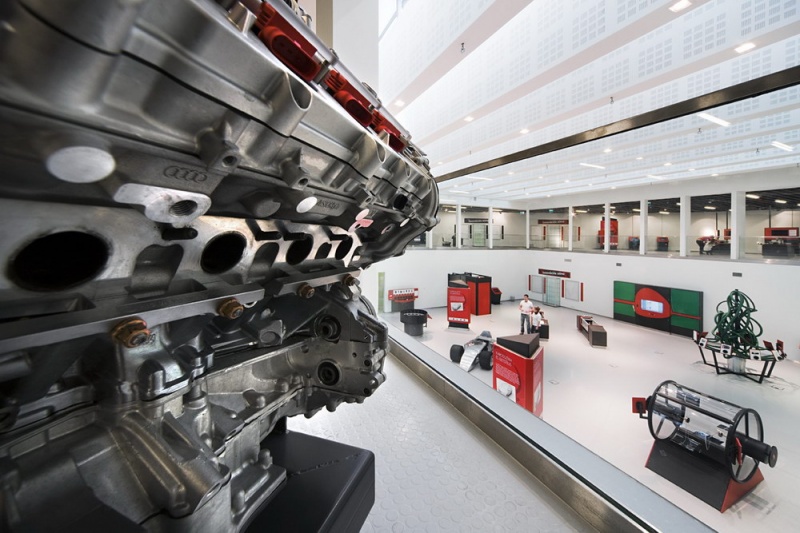 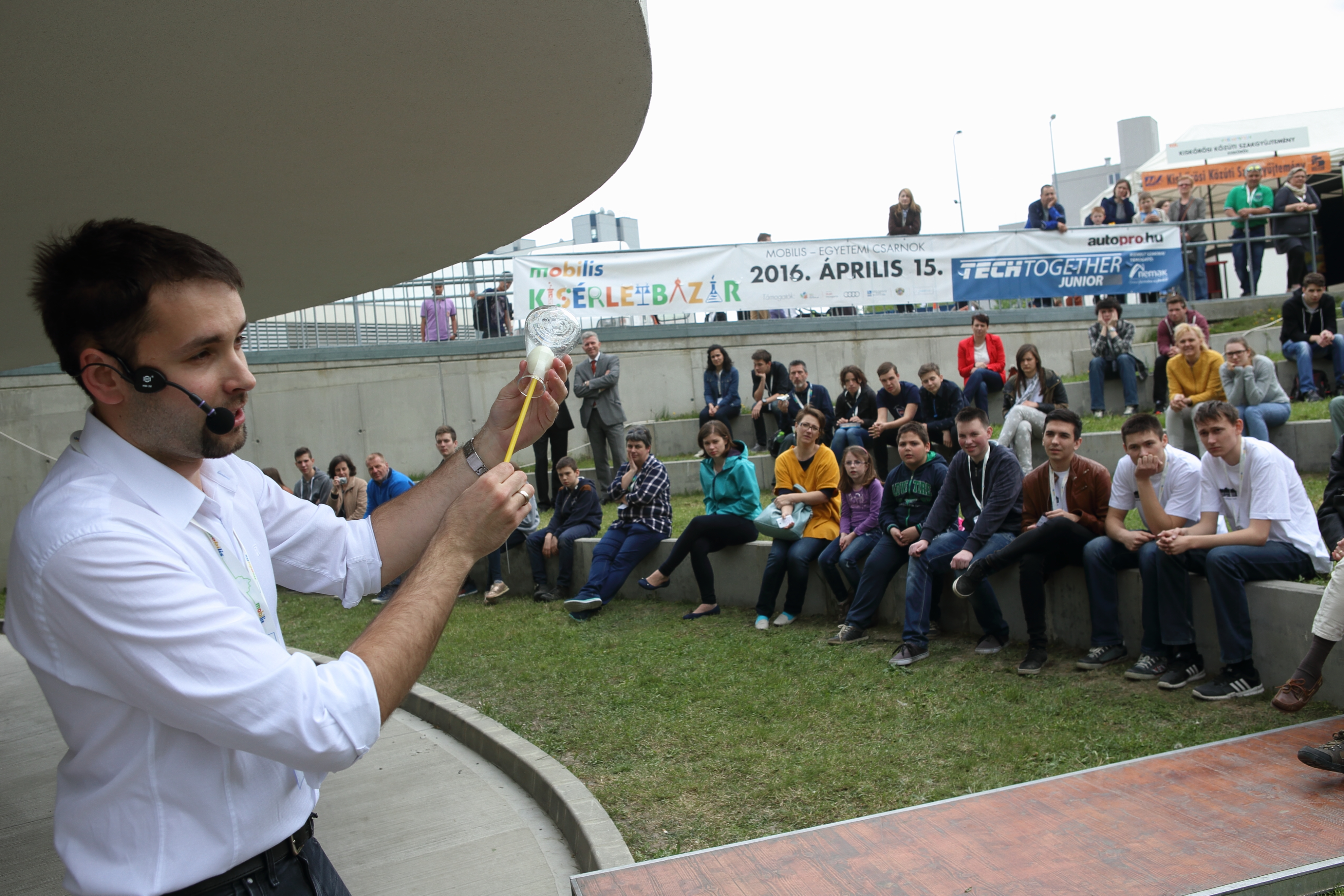 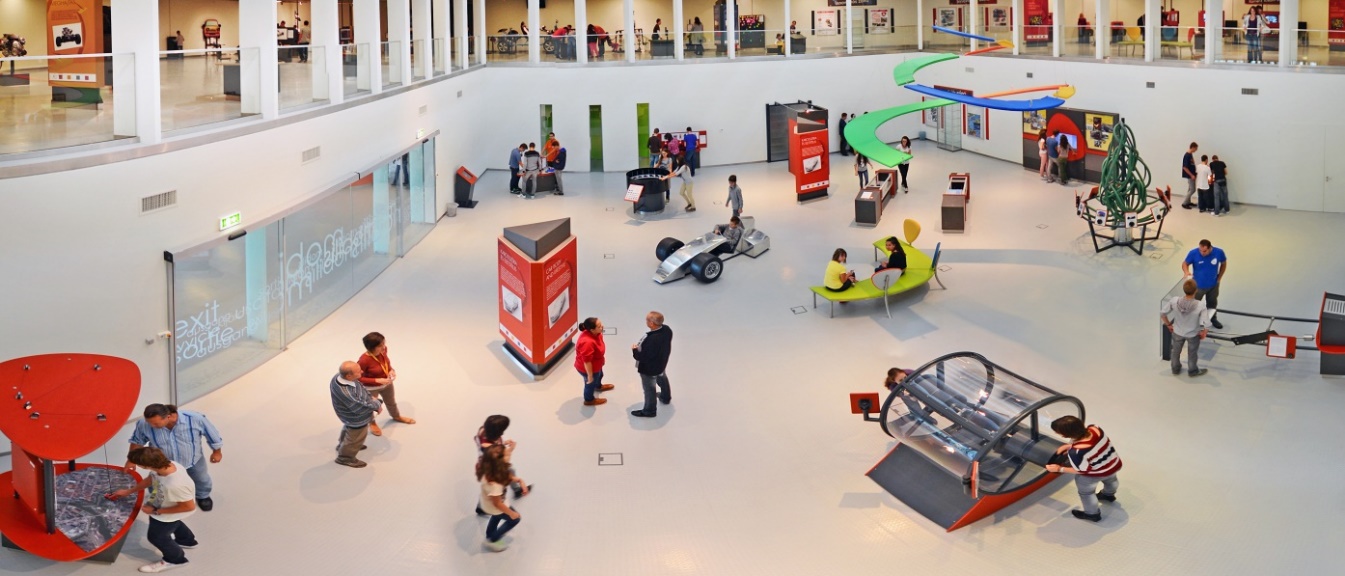 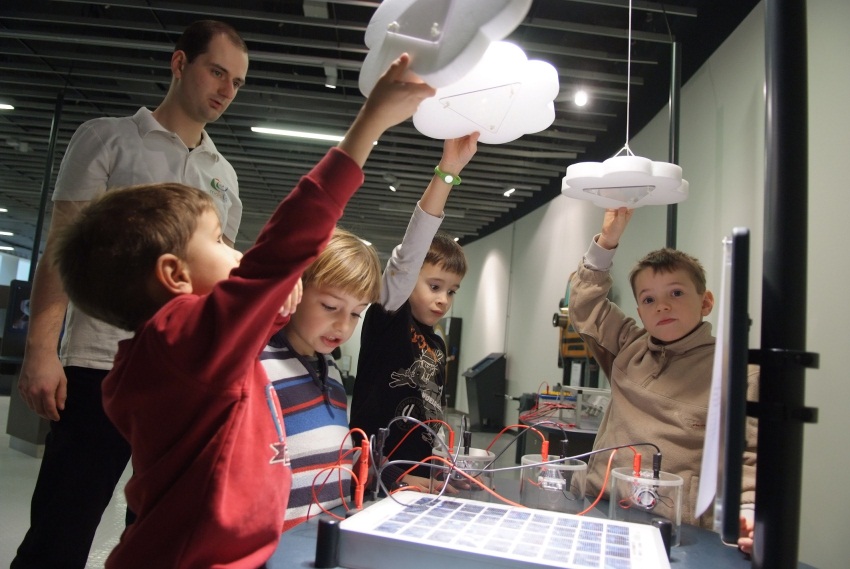 -	Európában egyedülálló, közlekedésre, mozgásra fókuszáló tematikus science center
-	Győr Megyei Jogú Város projektje, EU finanszírozással
-	74 interaktív játék 1200 m²-en
-	Rendszeres kísérleti bemutatók, interaktív foglalkozások
-	Az első 3 évben kb. 100.000 fizető látogató
-	Több mint tudományos játszóház – a regionális együttműködések motorja, fontos tényező a támogató gazdasági környezet kialakításában
-	A Győri Járműipari Életpályamodell belépőpontja
Mik a mobilis tervei?
Mobilis Győr -                             A FELFEDEZÉSEK HÁZA
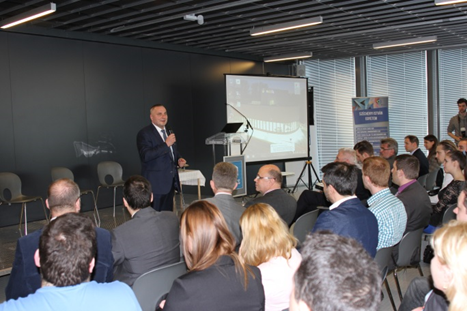 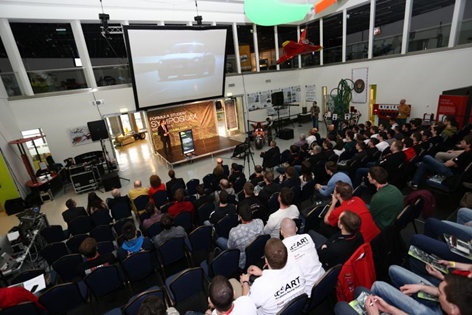 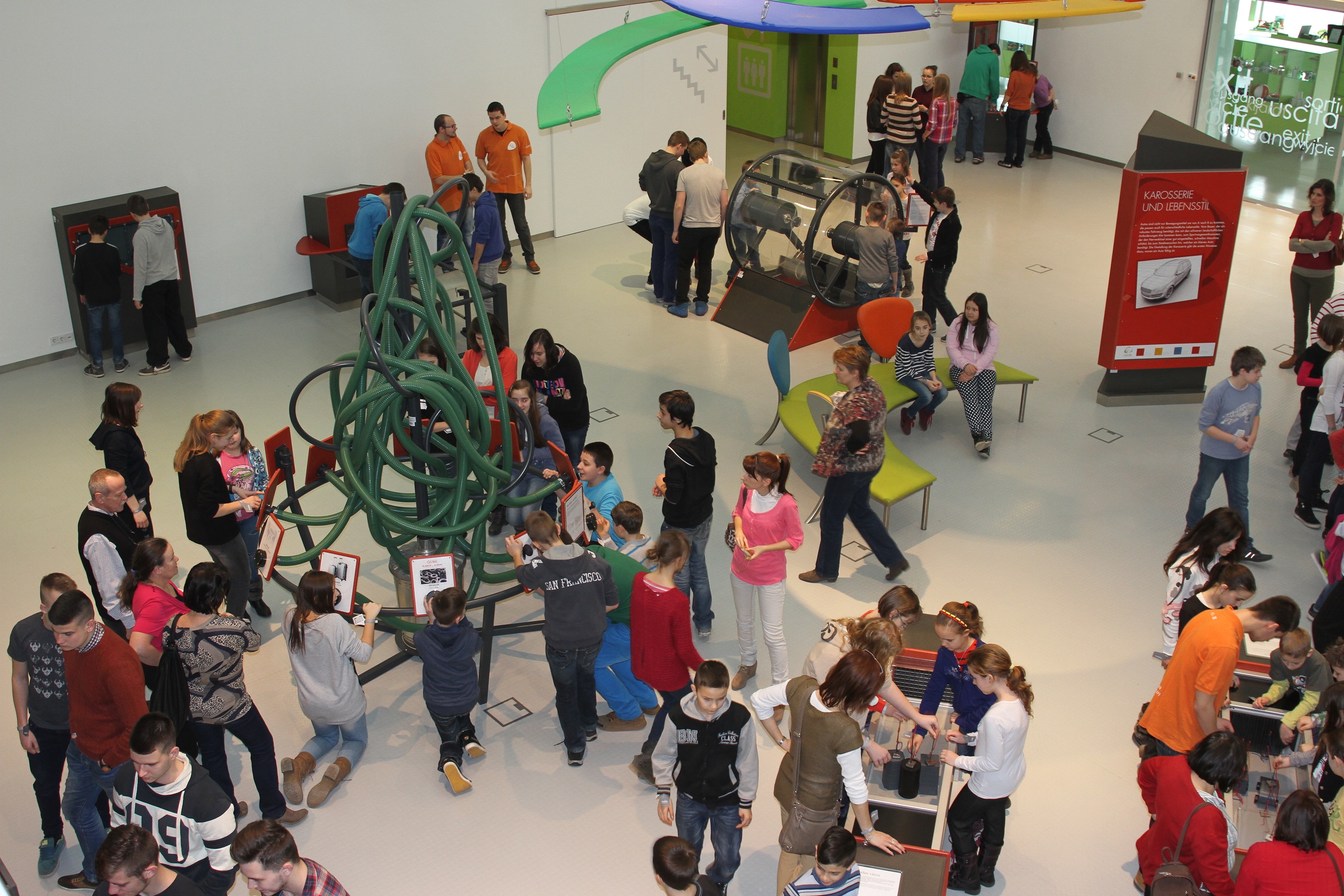 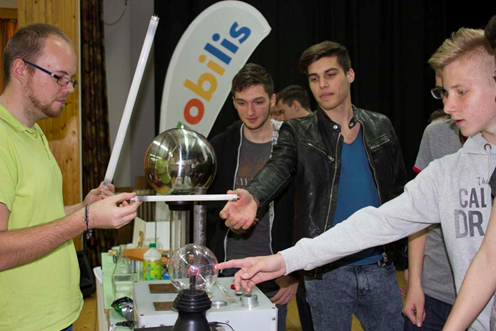 -	A Széchenyi István Egyetemmel folytatott szakmai együttműködés elmélyítése
-	Látogatószám, elérés növelése
-	Vállalati partnerségek kiszélesítése
-	Szolgáltatásaink további fejlesztése
-	pályaorientációs szolgáltatások
-	rendezvényhelyszín
-	innovációs és start-up bázis
-	Pályaorientációs tanácsadó pont és képzőhely létrehozása
A prezentáció célja
Egy szokatlan perspektívát csatolni a konferencia témáihoz
A felelősségteljesség problémája
 Mit tehetsz érte? A Te dolgod?

Tájékoztatni a következőkről
Egy „slágertéma” Európában
Horizontális szempont a H2020 pályázatokban
Egy projekt, amely eszközöket adhat ahhoz, hogy felelősen cselekedjünk
[Speaker Notes: See script]
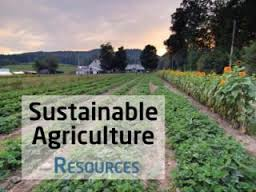 Erőforrás gazdálkodás
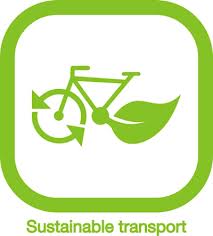 Miért?
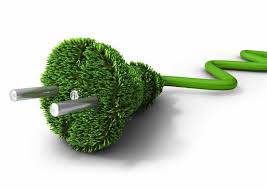 Nagy társadalmi kihívások
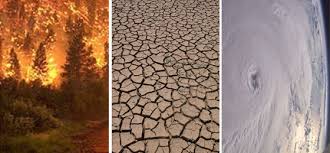 Fenntartható közlekedés
Tiszta energia
Éghajlatváltozás és erőforrás-hatékonyság
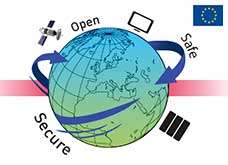 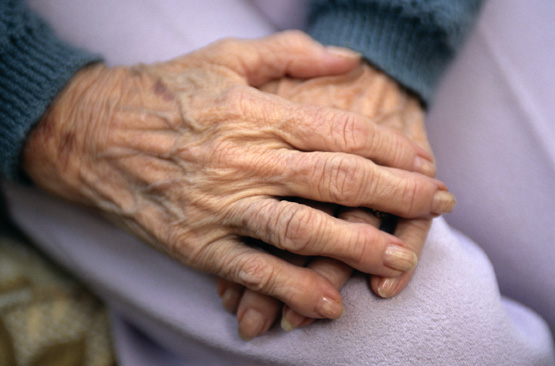 Egészség és jólét
Befogadó és biztonságos 
társadalmak
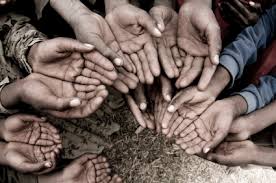 Globális szegénység
[Speaker Notes: Slightly modified from script:
Miért?
Társadalmunk különböző nagy kihívásokkal néz szembe, olyan kihívásokkal, amelyek összetettek és a kimenetelük bizonytalan – az egészséges öregkortól a fenntarthatóságig, a globális egészségtől az erőforrások biztonságáig. Az Európai Bizottság 7 ilyen kihívást azonosított be nevezett el napjaink „Nagy kihívásaiként” (fenntartható közlekedés, fenntartható mezőgazdaság, éghajlatváltozás és energiahatékonyság, tiszta energia, globális szegénység, befogadó és biztonságos társadalmak, valamint egészség és jólét)

Extra information for moderator:
Ne felejtse el nyitni a kört az RRI-n túli nagy kihívások felé is: vannak más kutatási területek is, ahol az RRI-nek lehet szerepe (vagy nem), de egyértelműen a tudomány körébe tartozik (pl. részecskefizika, paleontológia, csillagászat).]
Mi a felelősségteljes kutatás és innováció (RRI)?
A fenntarthatóságot célzó kutatás és innováció
Érzékeny a Nagy Kihívásokra
K+F+I megváltoztathatja azt, ahogy élünk.
Jó vagy rossz irányba?
A társadalom egészének bevonása
Érzékenység a szociális értékekre
Megosztott felelősség a különféle érintettek körében
Mikor?
Folyamatos, ismétlődő folyamat
[Speaker Notes: See script]
Mi az RRI?
A felelősségteljes kutatás és innováció egy dinamikus, ismétlődő folyamat, amely során valamennyi, a kutatás és innováció gyakorlatába bevont érdekelt kölcsönösen érzékennyé válik, és ezen érdekeltek megosztják a felelősséget a kutatás és fejlesztés eredményeit és folyamatait illetően.
Pontosan hogyan kell tenni?
Folyamatkövetelmények
Eredmények
[Speaker Notes: Slightly modified from script:
Az utóbbi néhány hónap során az RRI project többi tagjával együtt dolgoztunk az RRI munkadefiníciójának meghatározásán. Az RRI definíciójának meghatározása egy folyamatos kihívás lesz, ahogy maga az RRI is egy ismétlődő folyamat. Ebbe a folyamatba szeretnénk bevonni Önöket is. Átmenetileg ezt a definíciót ajánljuk (ld. slide).

De ne felejtsük el:
az RRI egy fejlesztés alatt álló koncepció, mi határozhatjuk meg, hogy mi is az!

Az eredmények három csoportba sorolhatók és a folyamatnak teljesítenie kell bizonyos követelményt (azaz RRI folyamat követelmények).

Az eredmények alábbi csoportjait határoztuk meg: (1) tanulási eredmények, (2) kutatási és fejlesztési eredmények és (3) megoldások a társadalmi kihívásokra.

8 folyamat követelményt határoztunk meg, amelyeket négy csoportba soroltunk, úgymint (1) sokszínűség és befogadás, (2) előrelátás és reflexió, (3) nyitottság és átláthatóság, valamint (4) érzékenység és alkalmazkodás]
Az RRI szereplői, jellemzői és akcióterületei
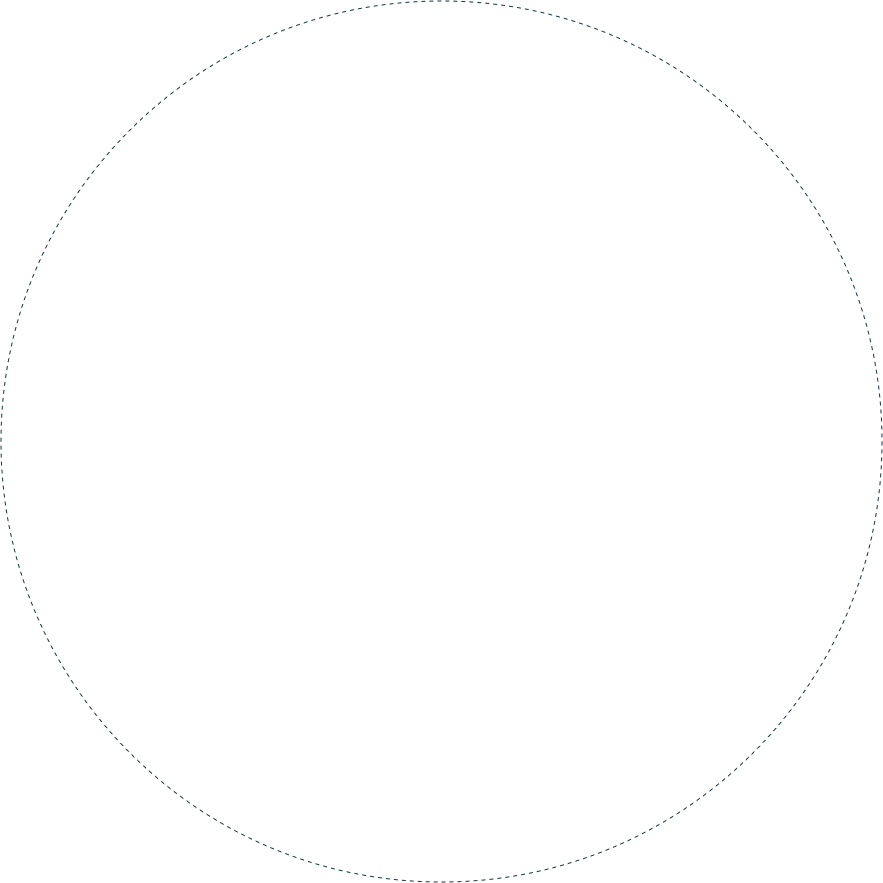 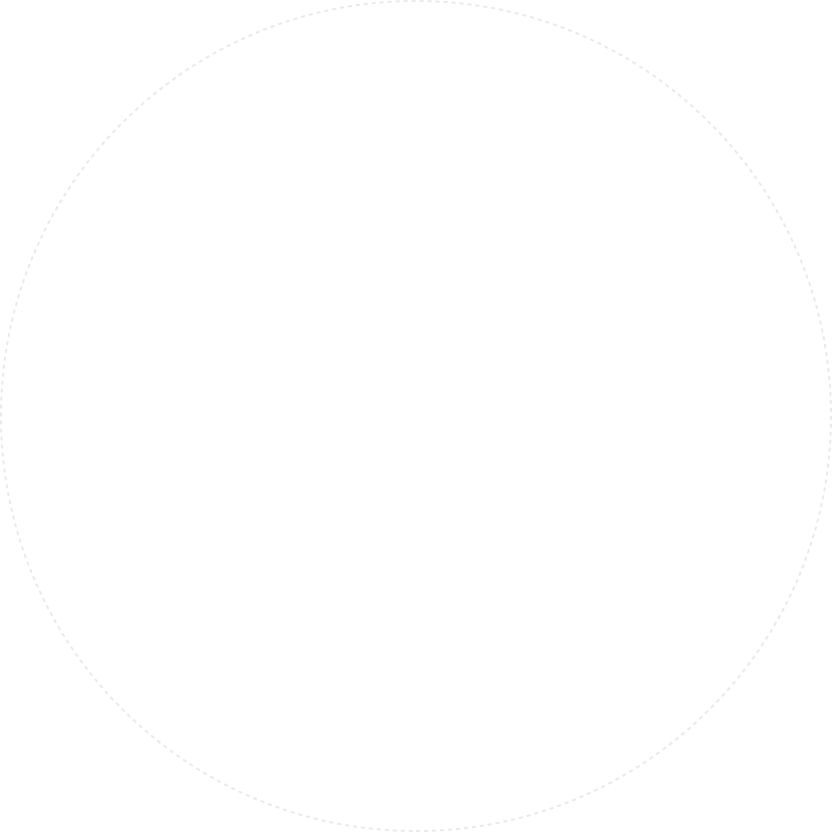 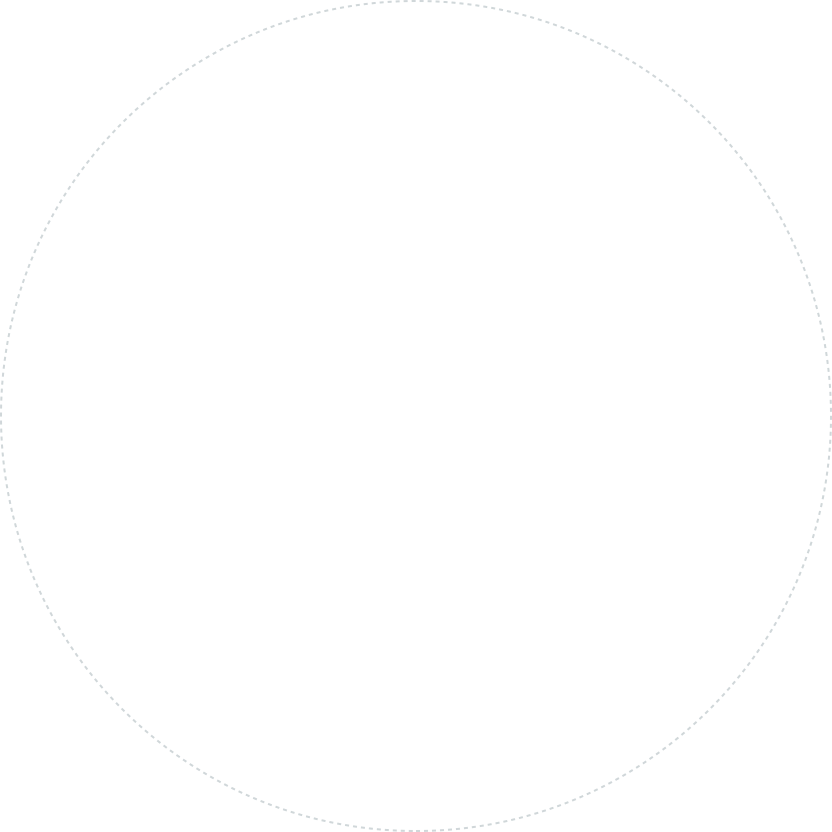 Sokszínű és befogadó
Előrelátó és reklektál
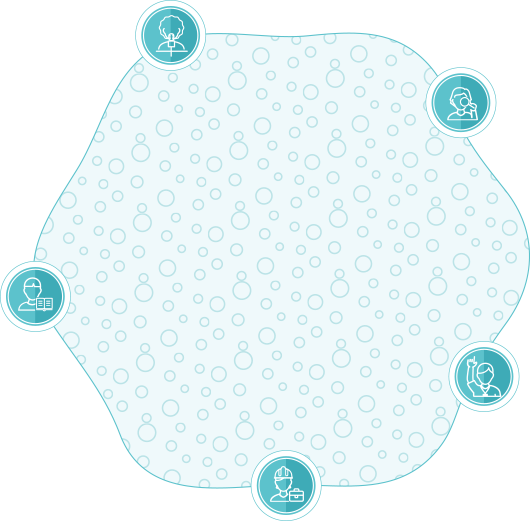 Döntéshozók
Etika
Kutatók
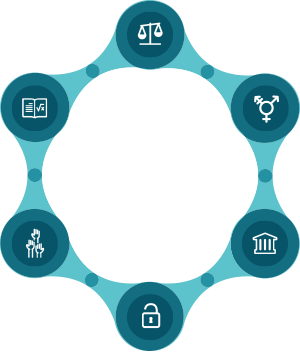 Tudományok formális és nem formális oktatása
Nemek közötti egyenlőség
Nyitott és átlátható
Választ ad és adaptál
Kutatás és innováció irányítása
Oktatók
Civil társadalom
Nyilvánosság bevonása
Nyilvános hozzáférés
Ipar és üzleti világ
[Speaker Notes: Slightly modified from script:
Az RRI célja, hogy  etikailag elfogadható, fenntartható és társadalmilag kívánatos termékek és szolgáltatások jöjjenek létre.
Kik a kulcsszereplők, érintettek?
A kutatók és innovátorok mellett
Döntéshozók
Ipar
Civil szervezetek
Oktatási szereplők
Lakosság]
Problem
Research
Implementation
Miért fontos mindez?
Tudomány
Gyakorlat
A tudomány és a gyakorlat szövetkezik
[Speaker Notes: Added:
Ha a kutatásra és az innovációra egy lineáris láncként gondolunk, a végrehajtás és a gyakorlat elválik a kutatás és az innováció folyamatától, és azt kockáztatjuk hogy mindez negatív hatással lehet utóbbinak lehetséges sikerére.]
Az „RRI Tools” projekt 

Az EU 7. Keretprogramjának projektje
26 partner
19 Hub 30 országot lefedve

Fő célja és eredménye:
Egy tréning és disszeminációs eszközkészlet kifejlesztése az RRI témában
Egy gyakorlati közösség felépítése
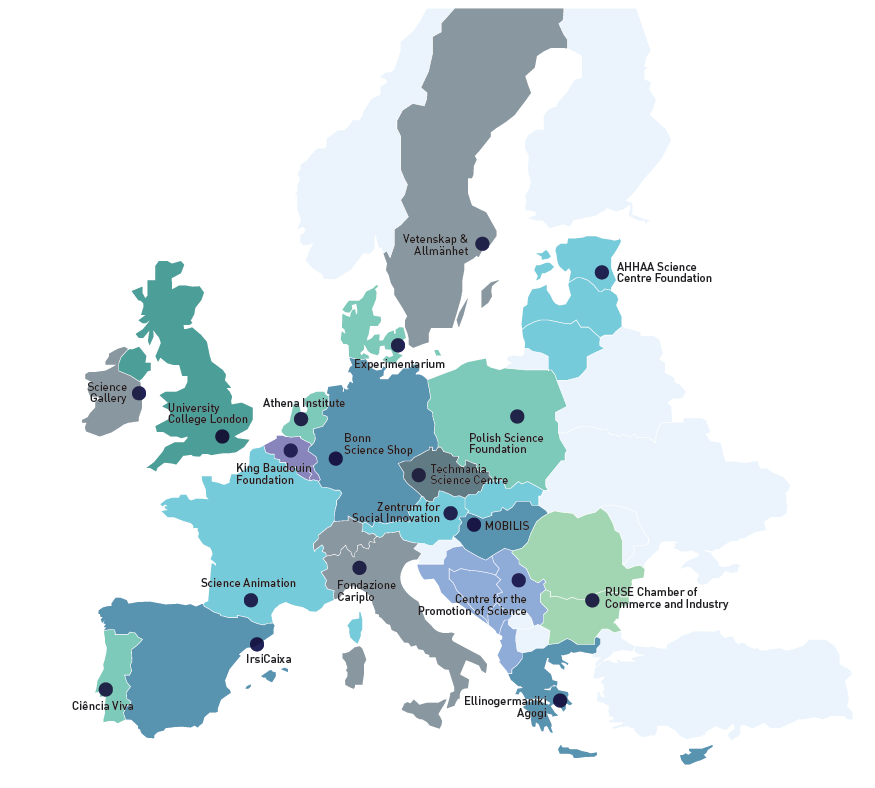 Alappillér: előmozdítani a felelős kutatást és innovációt az érdekeltek körében
[Speaker Notes: Added apart from the original script:
Az RRI Tools egy 3 éves (2014-2016) projekt, amelyet az EU 7. Keretprogramja hozott létre. A konzorciumunk 26 partnere 19 Hub-ot képez, amelyek az Európai Kutatási Térség 30 országát fedik le.
A projektünk fő célja és eredménye az, hogy kifejlesszünk egy training és disszeminációs eszközkészletet, a felelősségteljes kutatás és innováció témájában.
Az eszközkészlet célja, hogy előmozdítsa az RRI-t azzal, hogy segíti a kutatás és innováció rendszerébe bevont minden érdekeltet az RRI gyakorlati megvalósításában egész Európában.
Emiatt, a Horizon2020 keretprogram több pályázata kifejezetten megköveteli, hogy a javaslatok kapcsolódjanak az RRI Tools-hoz és annak eszközkészletéhez.]
Az RRI Tools konzorcium
Igazgatóság
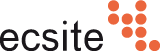 Érdekeltek értékelése
Koordinátor
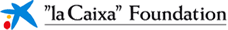 Képzés és érdekképviselet
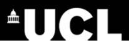 Helyettes koordinátor
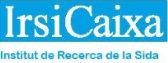 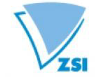 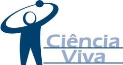 Értékelés, monitoring
Hub koordinátor
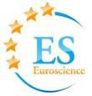 RRI definíció és gyakorlatok
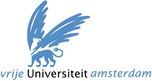 Disszemináció
Technológiai partner
Hálózatok
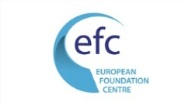 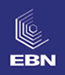 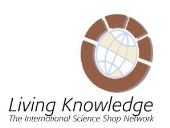 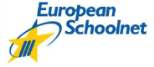 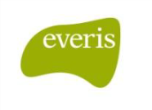 Hub vezetők
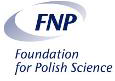 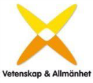 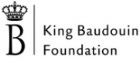 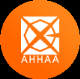 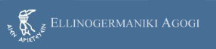 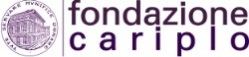 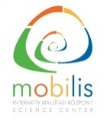 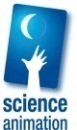 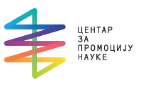 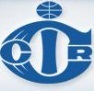 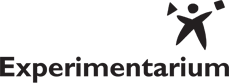 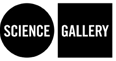 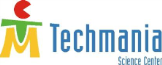 [Speaker Notes: Added:
Európát lefedő, legszélesebb konzorcium

The RRI Tools Konzorcium tartalmaz kutatóközpontokat, egyetemeket és oktatási intézményeket, tudományos múzeumokat, alapítványokat és kutatási finanszírozású intézményeket és társaságokat.
A 19 regionális Hub-on túl, 5 hálózat fogja segíteni az RRI elterjesztését az üzleti élet és az ipar, a civil szervezetek, iskolák, science centerek, kutatótársaságok és alapítványok körében, egész Európában.]
Fő lépések:
2014
Konzultációs
workshopok
érdekelti csoportokkal
Az RRI
eszközkészlet 
kialakítása
Minőségi kritériumrendszer és 
RRI jó gyakorlatok katalógusa
2015
Képzés és tanácsadás
Szemléletformálás
2016
Az RRI és az eszközkészlet terjesztése a gyakorló szakemberek közösségében
[Speaker Notes: Added:
Az RRI Tools projektnek sok hozadéka lehet, ezért arra számítunk, hogy továbbra is részt vesz a projektben.
Amikor a konzultációs workshopok véget érnek, ez év novembere körül, meg fogunk határozni egy olyan minőségi kritériumrendszert, amelyek 
Az RRI jó gyakorlatok katalógusát alakítják ki. Ez a katalógus az eszközkészlet része lesz, amely kifejlesztése már elkezdődött és 2015 végéig fog tartani, miután mindenki hozzájárul annak kialakításához.
2016. év során képzési és tanácsadási workshopok sorozatát fogják megtartani mindegyik Hub-ban. Ezek a workshopok fogják kiképezni az érintetteket az eszközkészlet használatára, az RRI-ről történő tanácsadásra és az eszközkészlet felhasználói tesztjeként szolgálnak, így a visszajelzések alapján lesz mód további finomításra az év során.
Az emberek bevonása – ahogy az Öné is – hozzájárul, hogy létrejöjjön egy élő gyakorlati közösség, amely aktivitása és hatása folytatódni fog a projekt lezárása után is.]
A Mobilis szerepe
Hub koordináció Magyarországon
Partnerek: Győr-Moson-Sopron Megyei Kereskedelmi és Iparkamara, Pannon Novum Regionális Innovációs Ügynökség, INNONET Innovációs és Technológiai Központ
A koncepció széleskörű megismertetése
Az érdekeltek elérése, becsatolásuk a gyakorló szakemberek közösségébe
Szemléletformálás, figyelemfelhívás
Széles nagyközönség elérése
Tréning az eszközkészlet használatáról
 2016.06.07. Győr (Mobilis Interaktív Kiállítási Központ)
 2016.06.28. Budapest (Bay Zoltán Alkalmazott Kutatási Közhasznú Nonprofit Kft.)
[Speaker Notes: Slightly modified from script:]
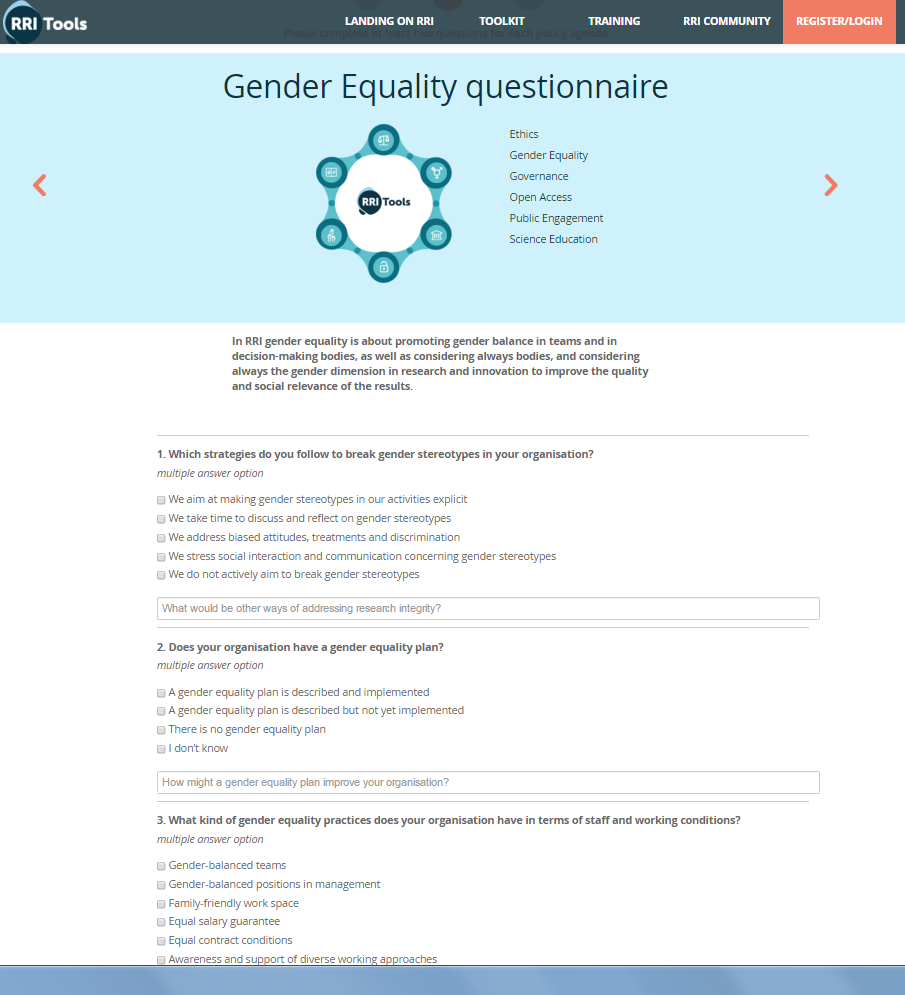 Önértékelő eszköz
Egyszerű feleletválasztós kérdéssor témaválasztás (pl. nemek közötti egyenlőség) alapján
Célja, hogy 
a kutatás és innováció szereplői saját maguk értékelhessék, hogy tevékenységük, projektjük milyen mértékben felel meg a RRI folyamatkövetelményeinek és elvárt eredményeinek;
ösztönözze a párbeszédet és a hálózatépítést.
Eredménye alapján javaslatot tesz a kitöltő számára hasznos eszközökre.
[Speaker Notes: Slightly modified from script:
Az a funkció, hogy a végén eszközöket (projekteket, szakirodalmat, stb) javasol, 2016 júliusától lesz elérhető.

A kérdéssorok az alábbi témák alapján választhatók:
Nemek közötti esélyegyenlőség
Nyilvánosság bevonása
Etikai kérdések
Tudományok oktatása
Irányítás
Nyilvános hozzáférés]
Az RRI Eszköztár
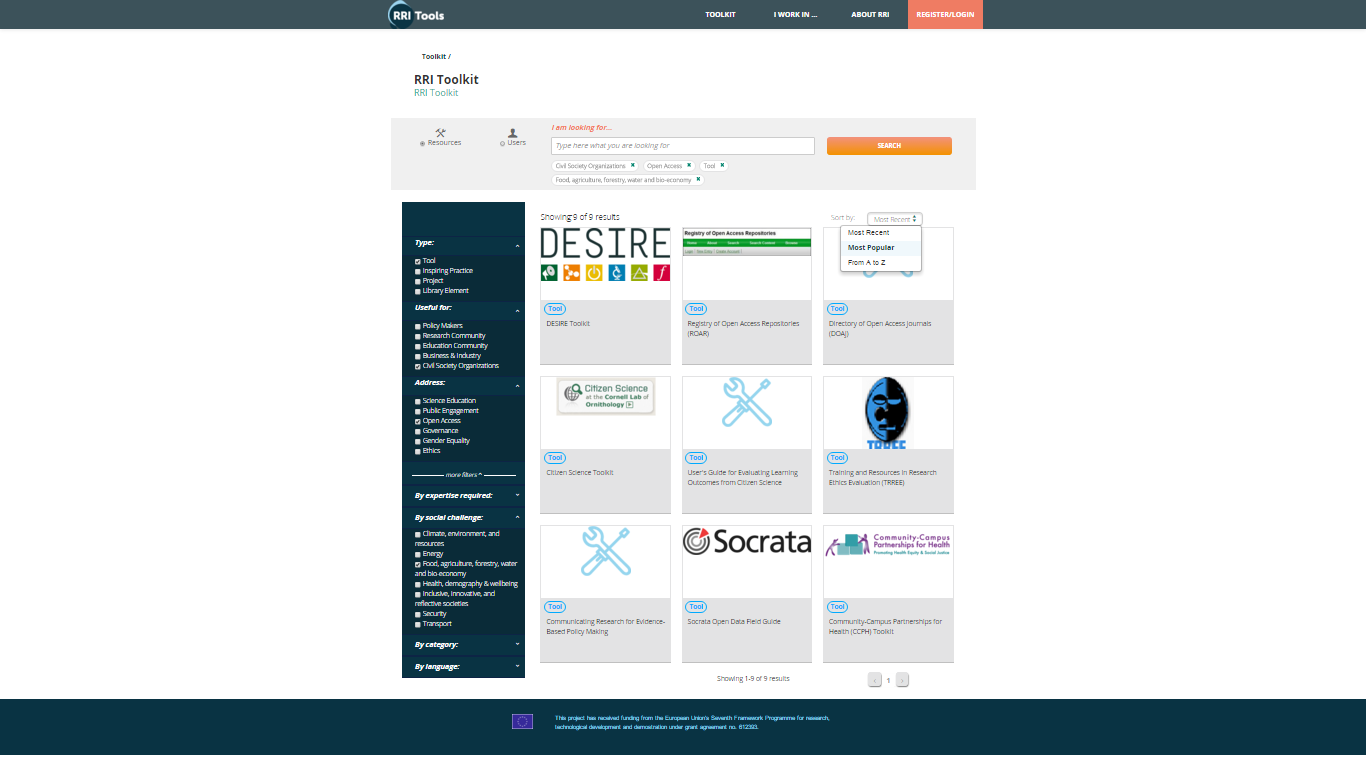 szemantikai szűrés
találatok rendezése
fő szűrési kritériumok
további szűrési kritériumok
[Speaker Notes: Slightly modified from script:
Az eszközök a projektpartnerek által 2014-2015-ben összegyűjtött adatokon alapulnak, és már létező RRI jó gyakorlatokra építenek.
A projektben résztvevő szervezetek – tudományos élményközpontok, egyesületek, egyetemek, hálózatokat, alapítványok, kamarák – több, mint 350 online eszközt gyűjtöttek össze és fejlesztettek ki azzal a céllal, hogy elősegítsék a kutatók, politikai döntéshozók, oktatási szakemberek, vállalatok és az állampolgárok minél szorosabb együttműködését. 
Egyelőre a honlap béta verziója érhető el – 2016. március eleje óta
Praktikus digitális eszközök, amelyek a kutatási és innovációs tevékenység felelősségteljes folytatására, az eredmények disszeminációjára, a kapcsolódó képzések lebonyolítására, valamint a téma iránti társadalmi figyelem felkeltésére fókuszálnak. 
A felhasználók jó gyakorlatokat, sikeres projekteket, valamint a meglévő szakirodalom mellett új módszertani iránymutatásokat ismerhetnek meg. 
A digitális platform olyan kiemelt témákkal foglalkozik, mint a nyilvánosság bevonása, a nemek közötti egyenlőség, a kutatáshoz kapcsolódó etikai kérdések, a tudományok formális és nem formális oktatása, illetőleg a kutatás és innováció irányítása.
A honlap nem csupán meglévő eszközök gyűjteménye, amelyek között bárki szabadon szörfölhet. Annál jóval több. A látogató partnereket találhat, új partnerségeket építhet. Fölveheti a kapcsolatot a projektgazdákkal és további információkat kaphat, amelyeket a saját igényei szerint adaptálhat. 
Amellett, hogy a digitális eszköztár használatával választ kaphat bárki az Őt éppen foglalkoztató problémára, kérdésre, saját jó gyakorlatát is feltöltheti és a széles nyilvánossággal megismertetheti.
Az RRI Tools projekt így végső soron a gyakorló szakemberek közösségét hozza létre, akik folyamatosan és interaktív módon kommunikálnak egymással.]
Köszönöm a figyelmet!
Csatlakozzon a gyakorló szakemberek közösségéhez!
További információk:
www.rri-tools.eu